Geoneutrinos and heat production in the Earth
Bill McDonough, *Scott Wipperfurth *Yu Huang and +Ondřej Šrámek
Geology, U Maryland

Fabio Mantovani and *Virginia Strati, 
Physics, U Ferrara and INFN, Italy 

Steve Dye, Natural Science,
Hawaii Pacific U and Physics, U Hawaii

John Learned, Physics, U Hawaii
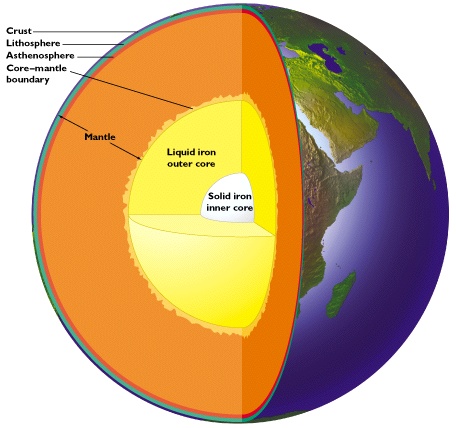 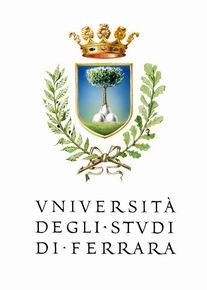 *graduate student
+post-doc
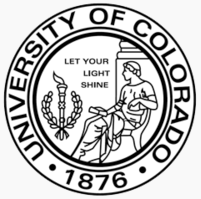 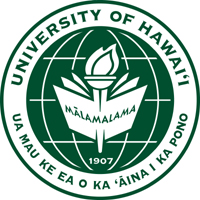 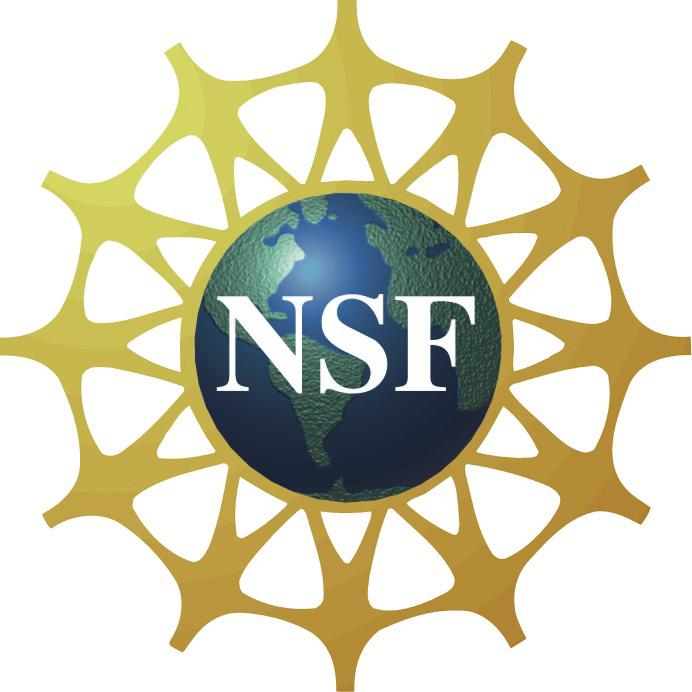 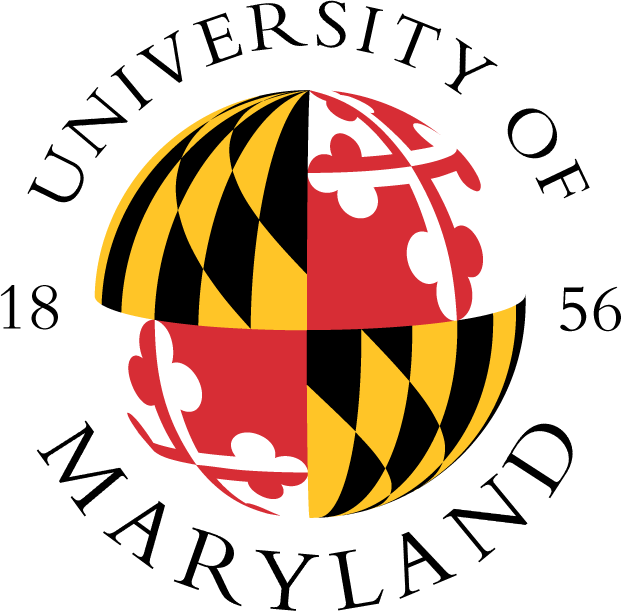 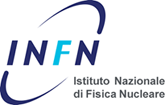 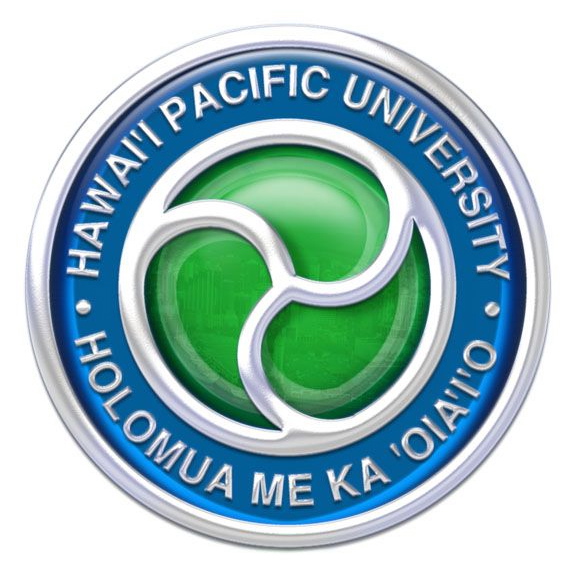 [Speaker Notes: The kTon-scale, underground, liquid scintillation detectors at KamLAND and Borexino, which measure the flux of electron antineutrino from the Earth (i.e., geoneutrino) and nuclear reactors, reveal that radiogenic heat from the decay of Th and U (only detectable signal) contributes between 20% and 50% of the Earth’s present-day power (46±3 TW).  This year the SNO+ (Canada) detector comes on line and later this decade China's JUNO experiment, which is 20 times larger than the largest existing detectors, will likely begin counting. These particle physics experiments
are now establishing limits on acceptable compositional models for the Earth and defining the amount of nuclear power inside the Earth available to drive plate tectonics, mantle convection, and the geodynamo.]
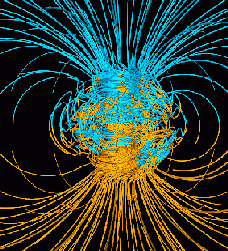 Plate Tectonics, 
Convection,
Geodynamo
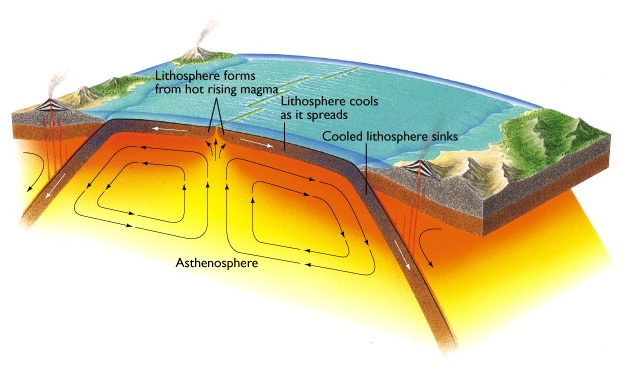 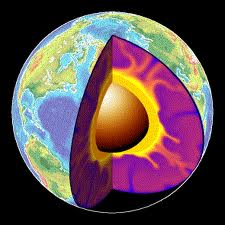 Radioactive decay driving the Earth’s engine!
K, Th & U!
Nature & amount of Earth’s thermal power 

radiogenic heating vs secular cooling
-	abundance of heat producing elements (K, Th, U) in the Earth

-	clues to planet formation processes

-	amount of radiogenic power to drive mantle convection & plate tectonics

-	is the mantle compositionally layered? or has large structures?
estimates of BSE from 9TW to 36TW
constrains chondritic Earth models
estimates of mantle 1.3TW to 28TW
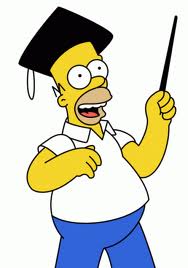 layers, LLSVP, superplume piles
the future is…     Geoneutrino studies
Disagreement with “chondritic” Earth Models
Murakami et al (May - 2012, Nature): “…the lower mantle is enriched in silicon … consistent with the [CI] chondritic Earth model.”

Campbell and O’Neill (March - 2012, Nature): “Evidence against a chondritic Earth”

Zhang et al (March - 2012, Nature Geoscience): The Ti isotopic composition of the Earth and Moon overlaps that of enstatite chondrites. 

Fitoussi and Bourdon (March - 2012, Science): “Si isotopes support the conclusion that Earth was not built solely from enstatite chondrites.”

Warren (Nov - 2011, EPSL): “Among known chondrite groups, EH yields a relatively close fit to the stable-isotopic composition of Earth.”
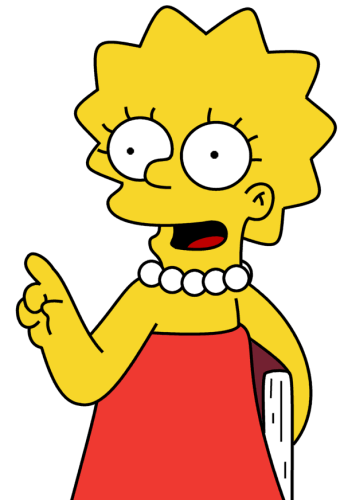 -  Compositional models differ widely, implying a factor of three difference in the U & Th abundances of the Earth
What is the composition of the Earth? 
and where did this stuff come from?
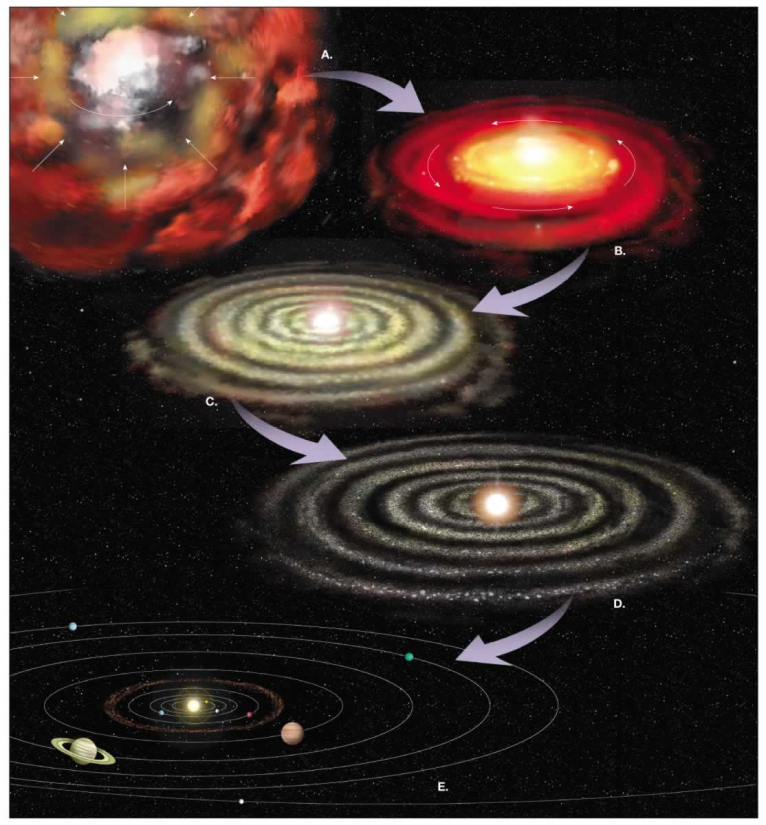 Nebula
Meteorite
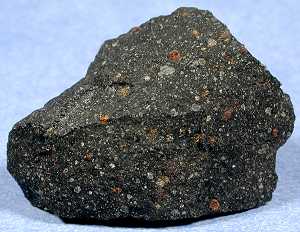 Heterogeneous mixtures of components with different formation temperatures and conditions
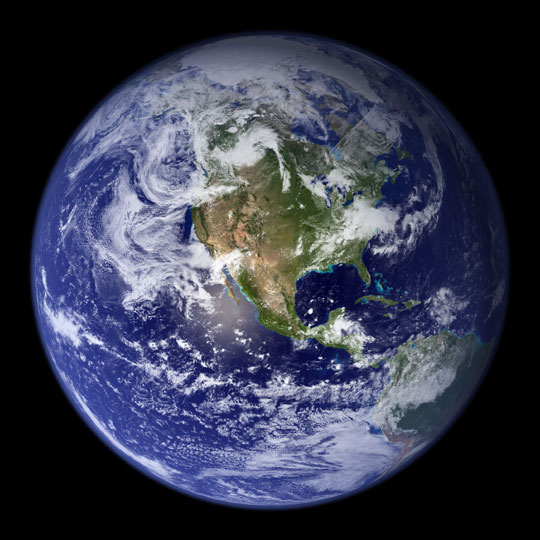 Planet: 
mix of metal, silicate, volatiles
Sun and Chondrites are related
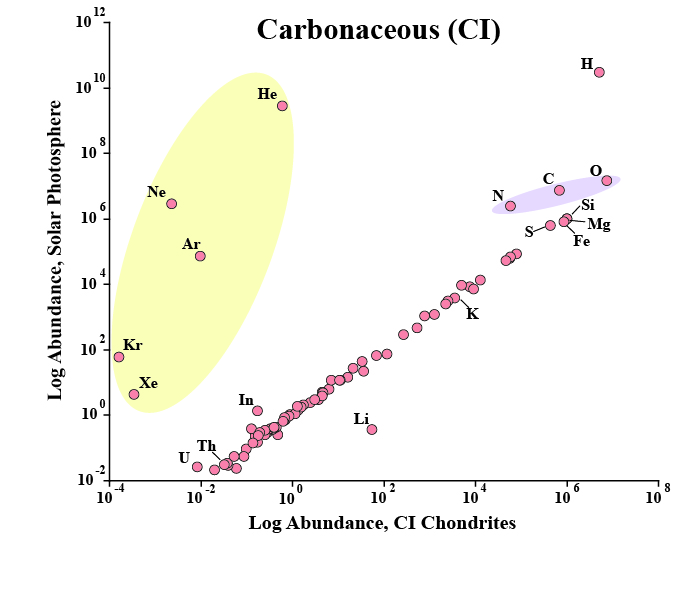 K, Th & U
heat producing elements
Most studied meteorites
fell to the Earth ≤0.1 Ma ago
~13 ng/g U in the Earth

Metallic sphere (core)
      <<<1 ng/g U 

Silicate sphere
	 20* ng/g U 

*O’Neill & Palme (2008)   10 ng/g
*Turcotte & Schubert (2002) 31 ng/g

Continental Crust
       1300 ng/g U (~7 TW)

Mantle
   ~13* ng/g U (~13 TW)
U in the Earth:
[Th/U = 3.9, K//U = 1.3 x 104]
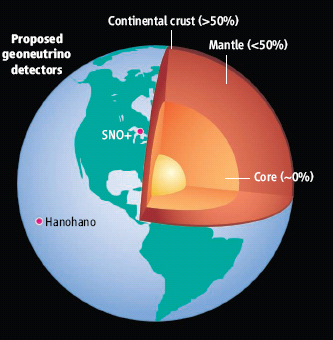 *Mantle could have as little
 1-3 TW or as much as 28 TW
Earth’s surface heat flow 46 ± 3 (47 ± 1) TW
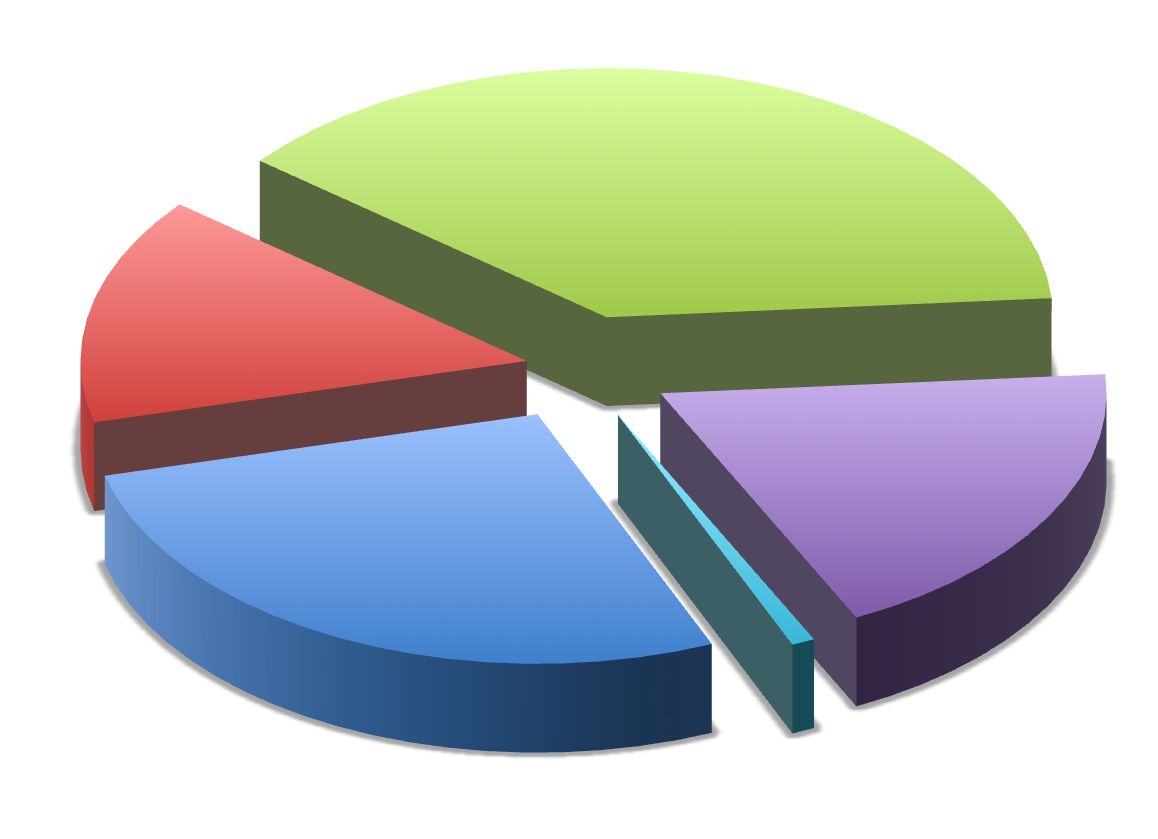 Mantle cooling
(18 TW)
Crust R*
(7 ± 1 TW)
(Huang et al ‘13)
Core
(~9 TW)
-
(4-15 TW)
Mantle R*
(13 ± 4 TW)
total R*
20 ± 4
*R radiogenic heat
  (after McDonough & Sun ’95)
(0.4 TW) Tidal dissipation
Chemical differentiation
after Jaupart et al 2008 Treatise of Geophysics
Earth’s thermal evolution: role of K, Th & U
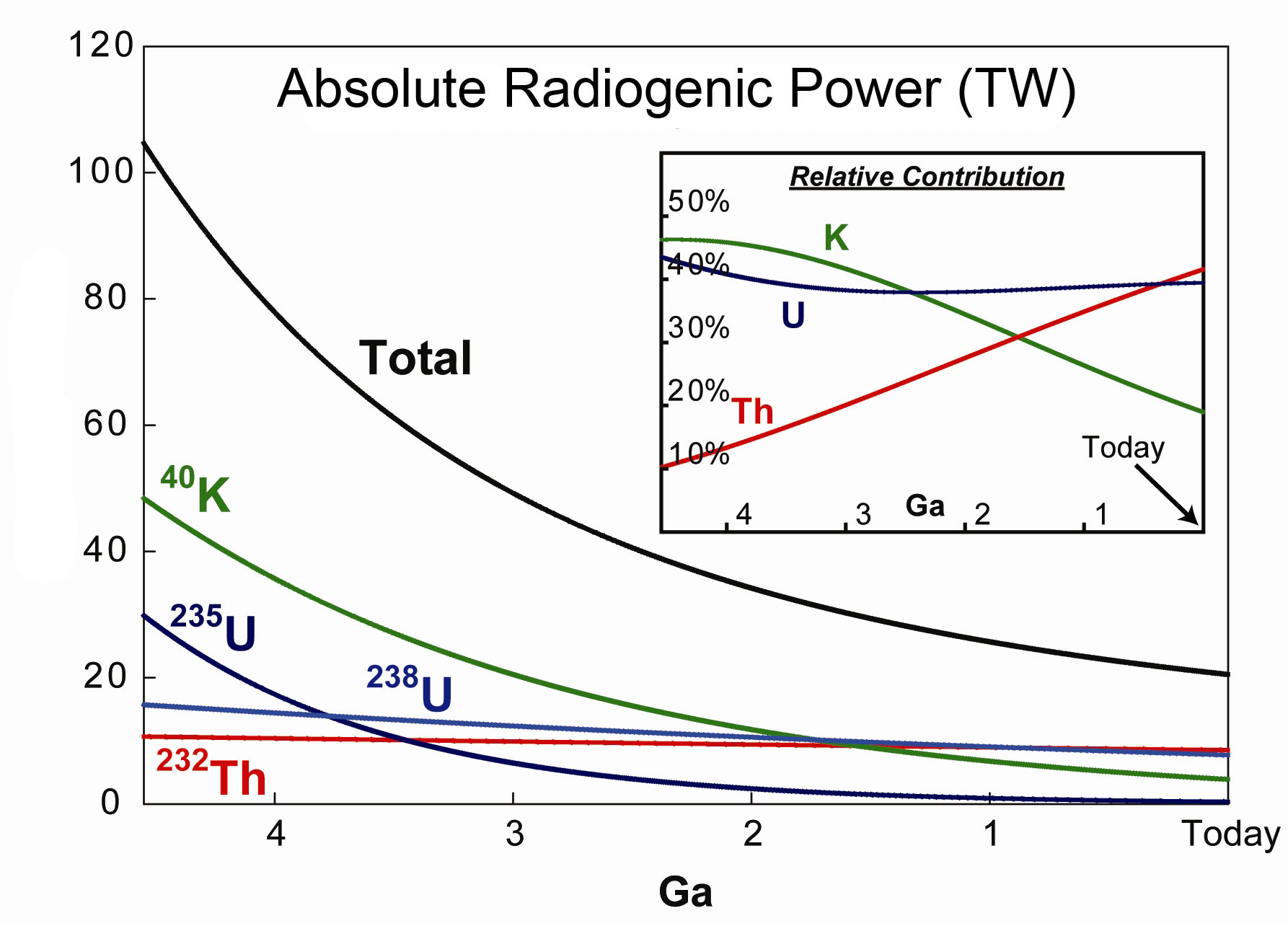 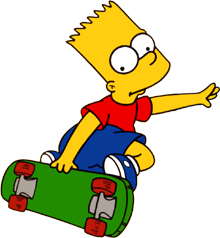 Archean boundary
Power (TW)
Arevalo, McDonough, Luong (2009) EPSL doi:10.1016/j.epsl.2008.12.023
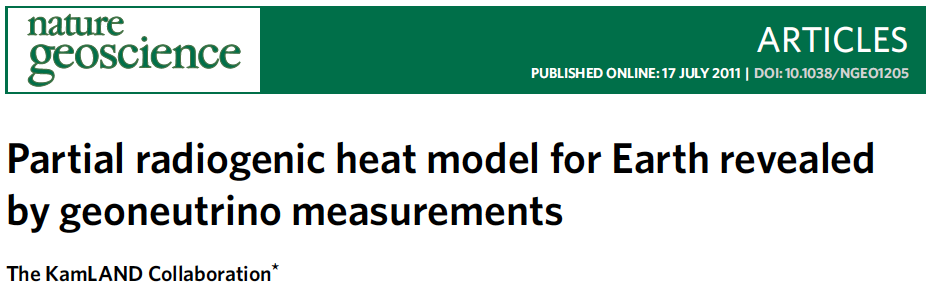 2011
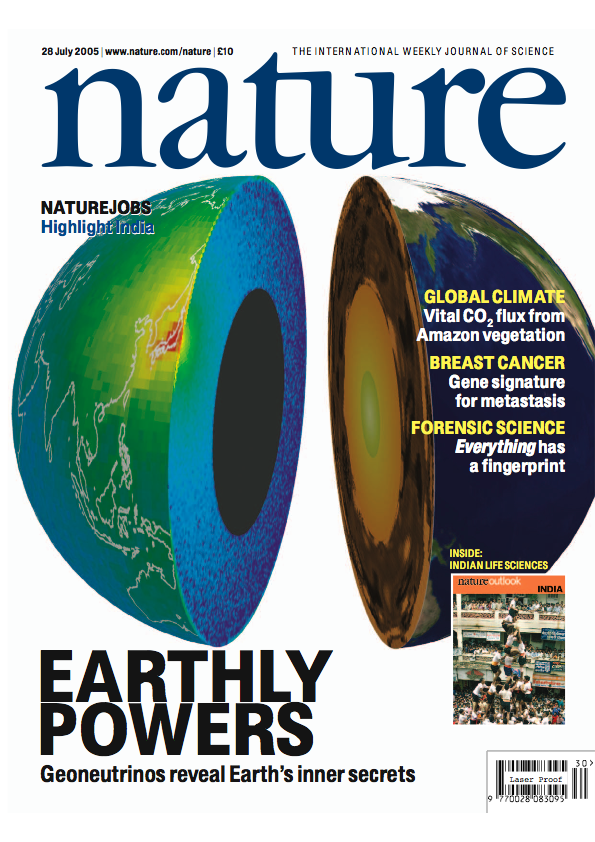 Detecting
Geoneutrinos
from the Earth
Latest Borexino results in Bellini et al 2013  
Physics Letters B 722, 295–300
2005
Latest KamLAND results in Gando et al 2013  
Physical Review D 88, 033001
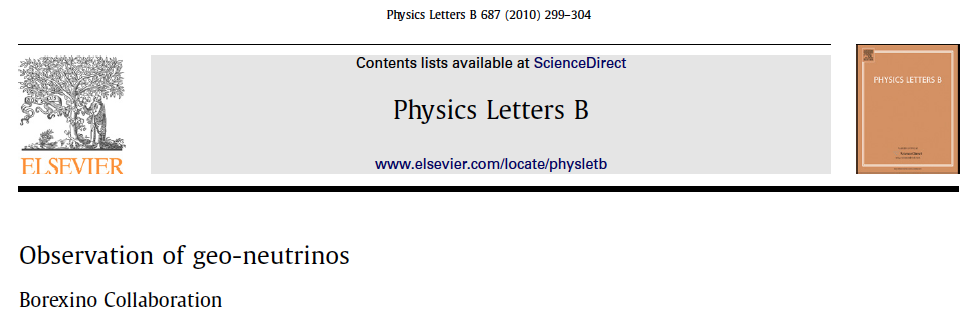 2010
What are Geoneutrinos?
electron anti-neutrinos from the Earth, products of natural radioactivity
Geoneutrino flux
- typical flux 6*106  cm-2 s-1
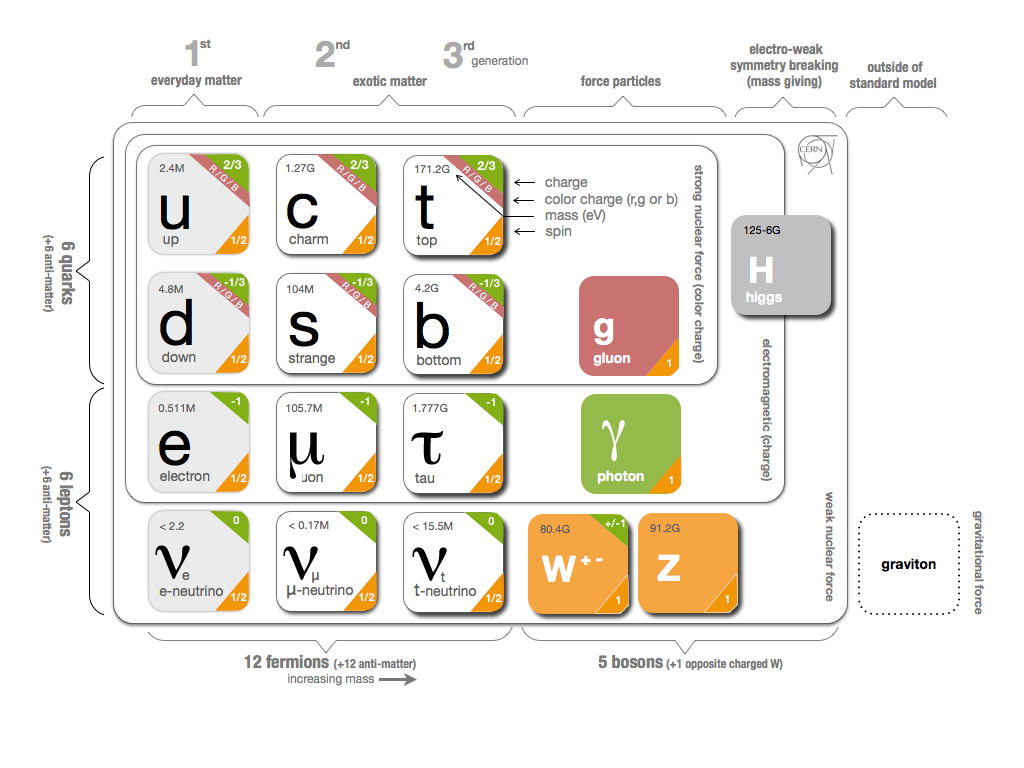 Force
carriers
Quarks
Leptons
Anti-neutrino
-vs- neutrino
b - decay process (e.g., U, Th, K, Re, Lu, Rb)
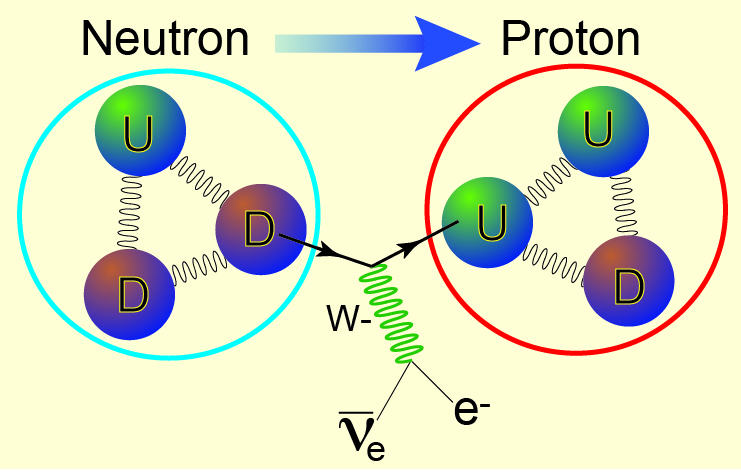 up
quark
down
quark
electron
anti-neutrino
Terrestrial Antineutrinos
238U
232Th
νe + p+ → n + e+

1.8 MeV Energy Threshold
1α, 1β
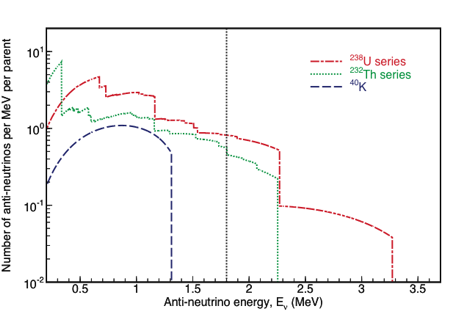 1α, 1β
238U
232Th
40K
234Pa
228Ac
2.3 MeV
2.1 MeV
5α, 2β
4α, 2β
214Bi
212Bi
νe
νe
νe
νe
3.3 MeV
2.3 MeV
2α, 3β
1α, 1β
206Pb
40K
40Ca
208Pb
Terrestrial antineutrinos from 
uranium and thorium are detectable
1β
1%
31%
48%
20%
Efforts to detect
K geonus
underway
MeV-Scale Electron Anti-Neutrino Detection
Key: 2 flashes, close in space and time, 
2nd of known energy, eliminate background
Production in reactors
and natural decays
Detection
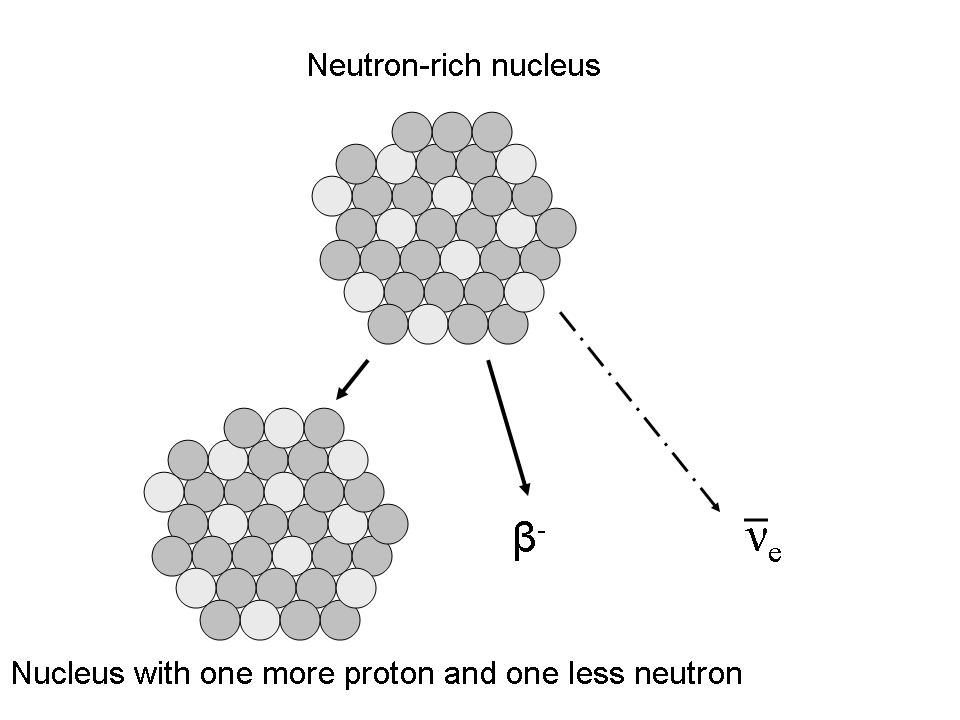 Evis=Eν-0.8 MeV
prompt
delayed
Evis=2.2 MeV
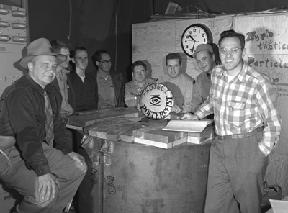 Standard inverse β-decay coincidence

 Eν > 1.8 MeV

 Rate and spectrum - no direction
Reines & Cowan
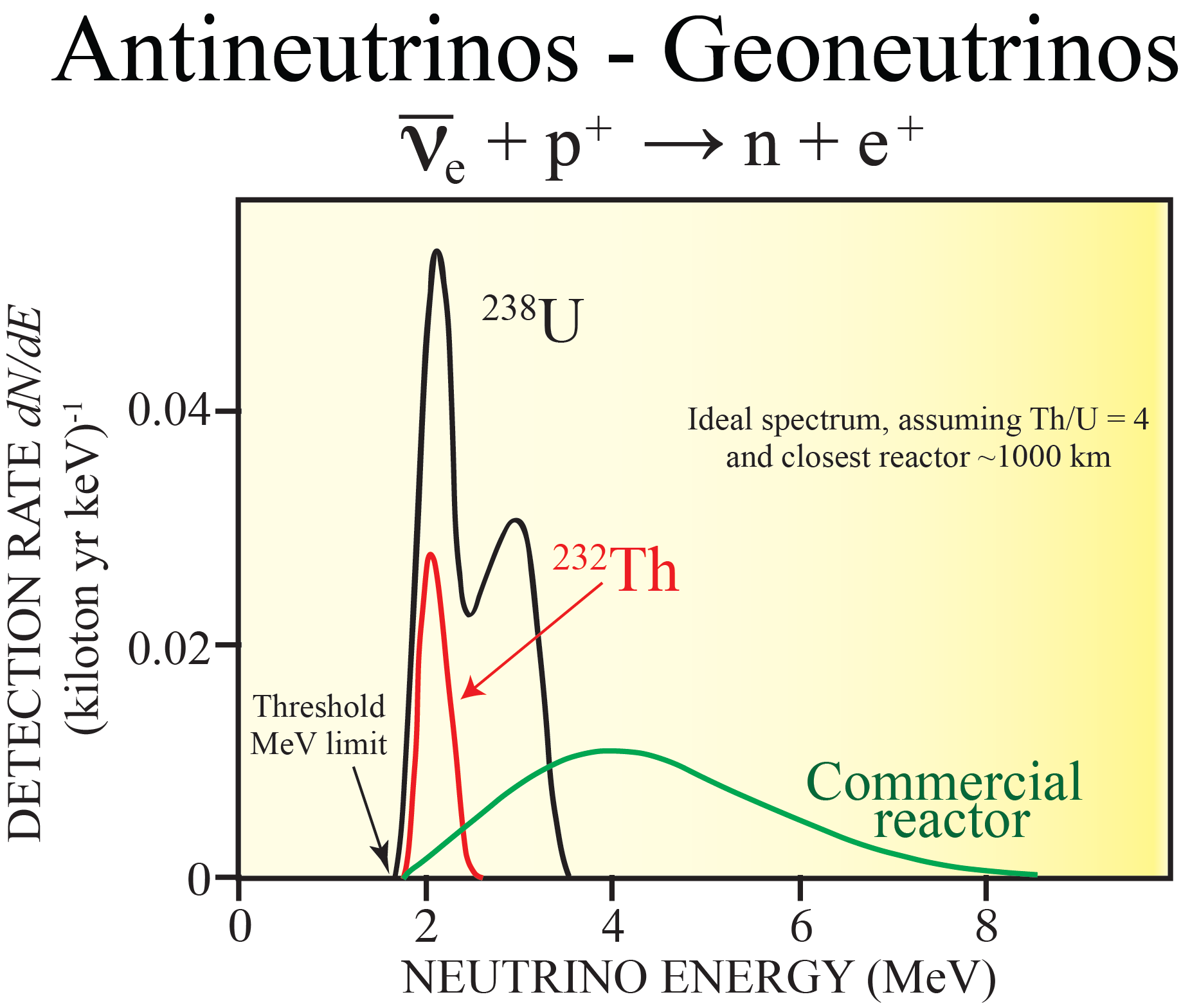 Reactor and Earth Signal
Geoneutrinos
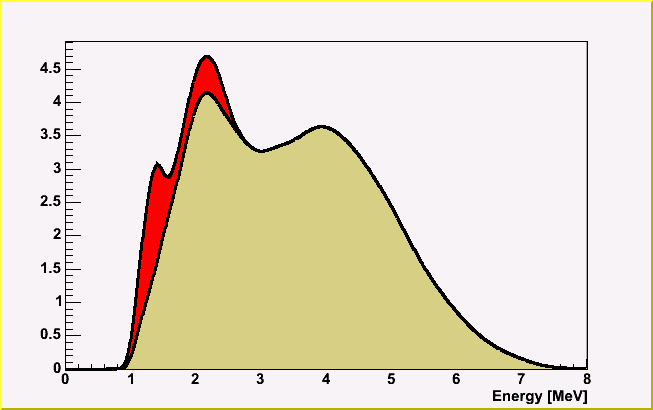 Reactor Background
with oscillation
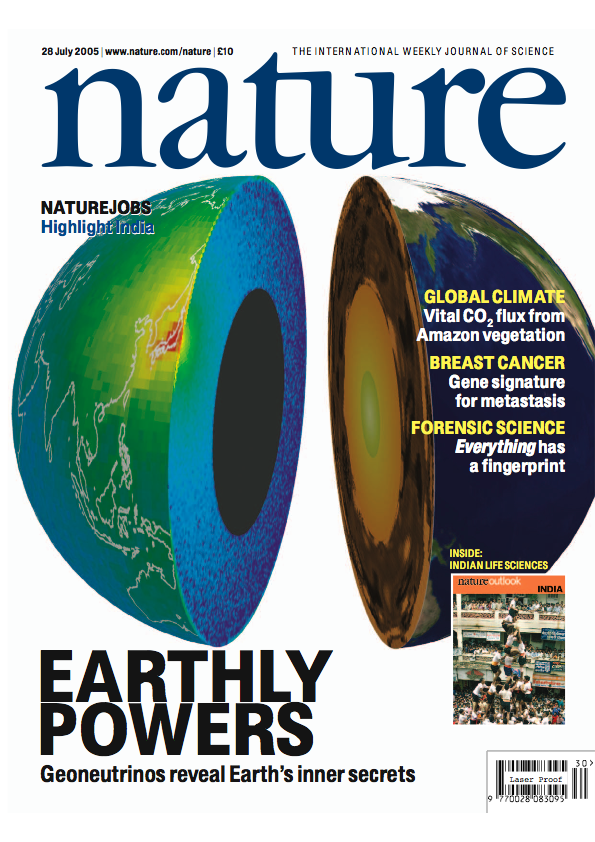 KamLAND
KamLAND was designed to measure reactor antineutrinos.
Reactor antineutrinos are the most significant contributor to the total signal.
[Speaker Notes: KamLAND was designed to detect reactor antineutrinos to measure the neutrino oscillation parameters. The picture shows the locations of KamLAND and all the nearby nuclear reactors. Nuclear reactors are indicated by the red-green dots. Naturally, the most significant background for geoneutrino detection is the antineutrinos from these reactors. The right plot shows the expected energy distributions of the geoneutrino spectrum and reactor background.]
Present LS-detectors, data update
Borexino, Italy (0.3kt)
KamLAND, Japan (1kt)
SNO+, Canada (1kt)
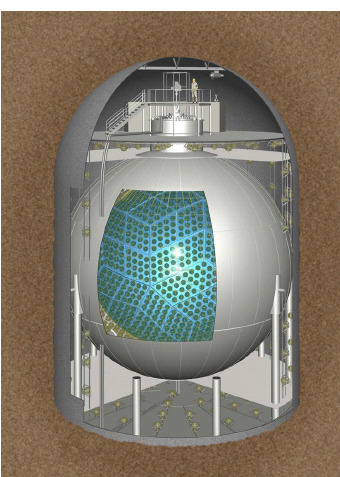 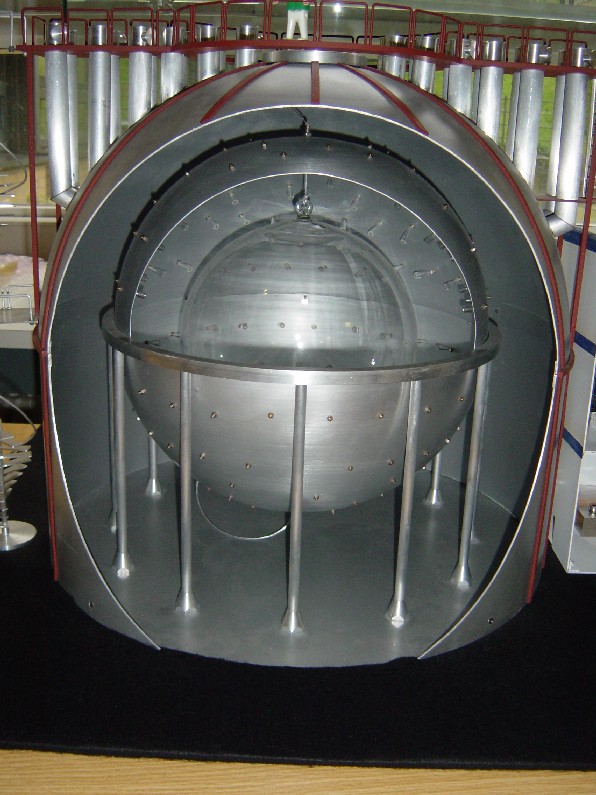 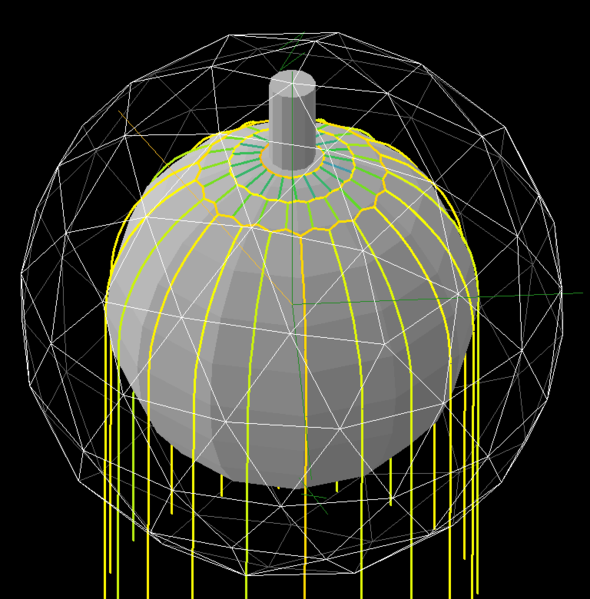 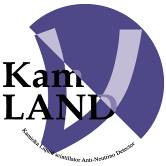 From 9 Mar ‘02 to 20 Nov ‘12
+28
116
-27
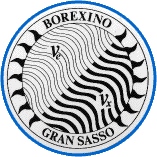 14±4 counts
under construction
from May ‘07 to Nov ‘12
(online later this yr?)
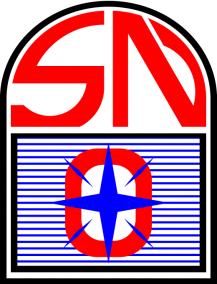 counts
Can Physics Help Geoscience?
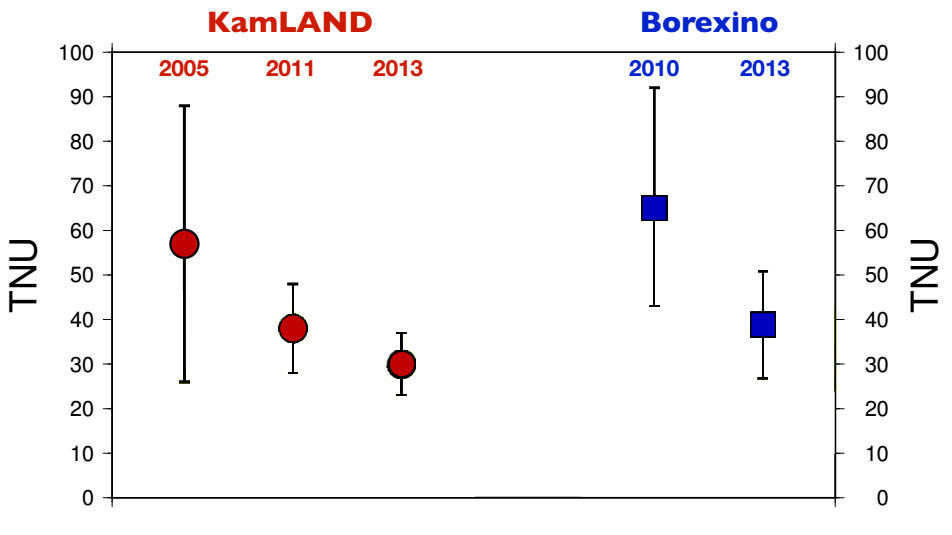 TNU: geo-nu event seen by a kiloton detector in a year
Summary of geoneutrino results
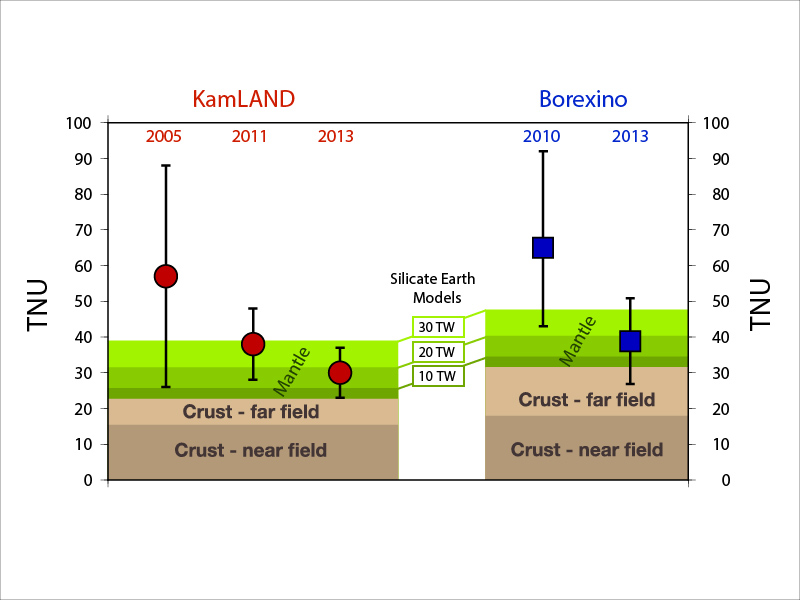 Silicate Earth MODELS
Cosmochemical: uses meteorites – 10 TW
Geochemical: uses terrestrial rocks –20 TW
Geodynamical: parameterized convection – 30 TW
Geoneutrino Flux on Earth Surface
Activity and number of produced geoneutrinos
Volume of source unit
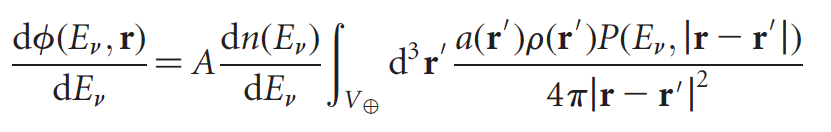 Survival probability function
Abundance and density of the source unit
Distance between source unit and detector
Earth structure (r and L) and chemical composition (a)
Constructing a 3-D reference model Earth
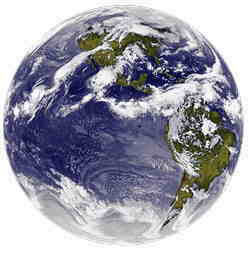 assigning chemical and physical states to Earth voxels
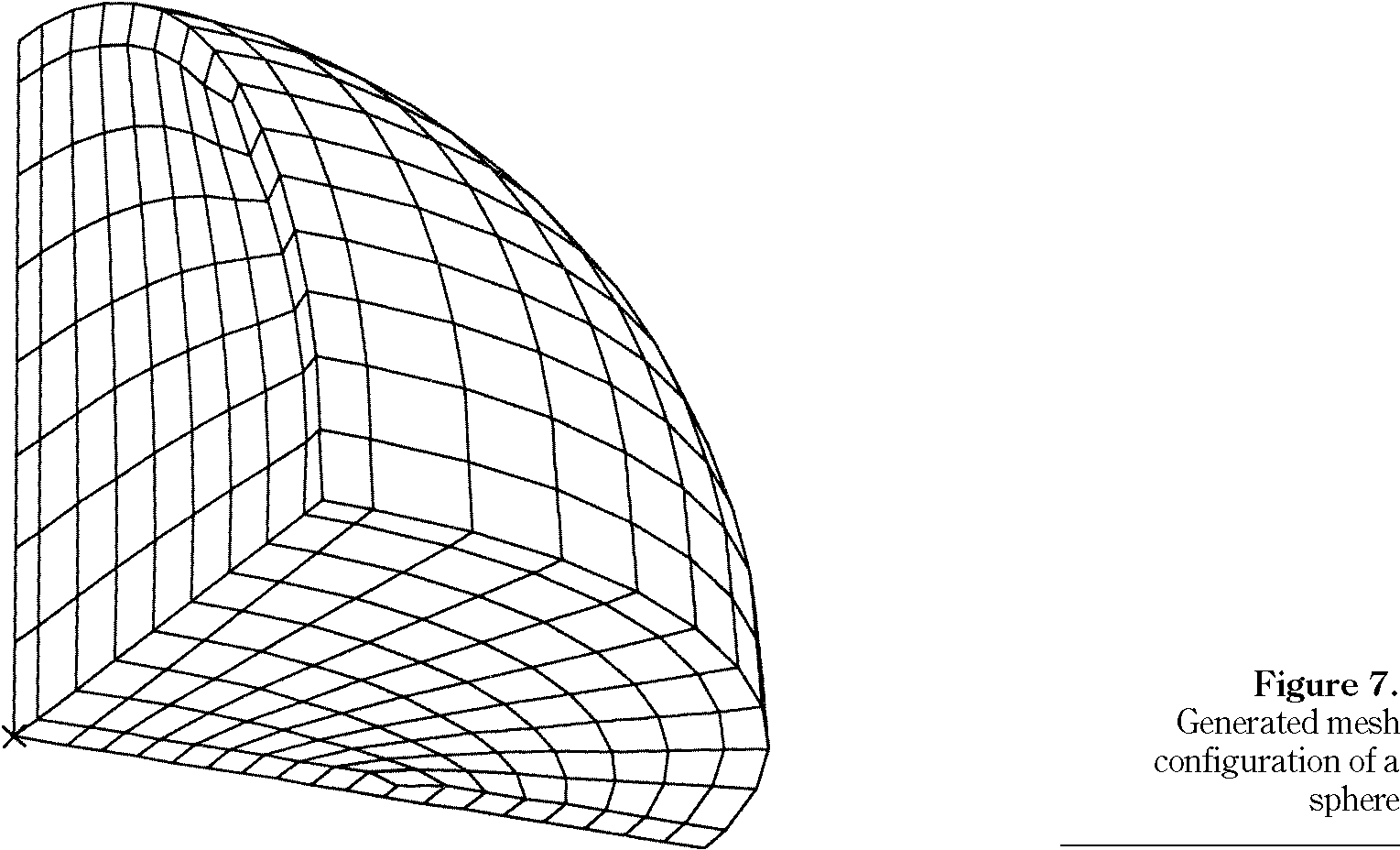 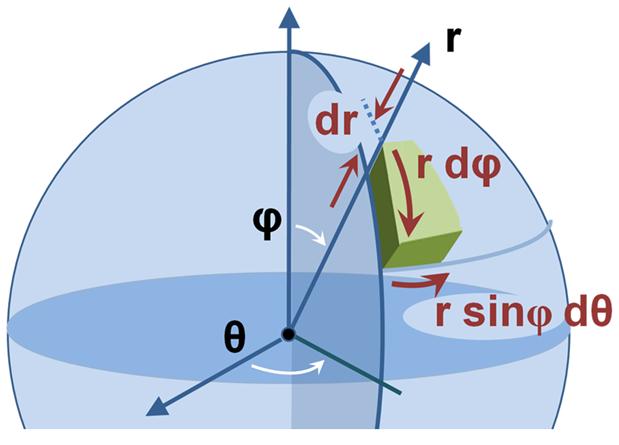 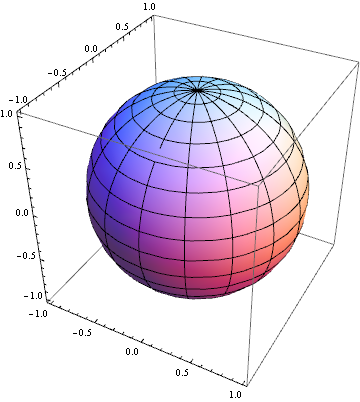 Huang et al (2013) G-cubed
Global Earth Reference Model 
7 layers for the top 200 km
Integrate 3 global models for the crust
New crust model with uncertainties
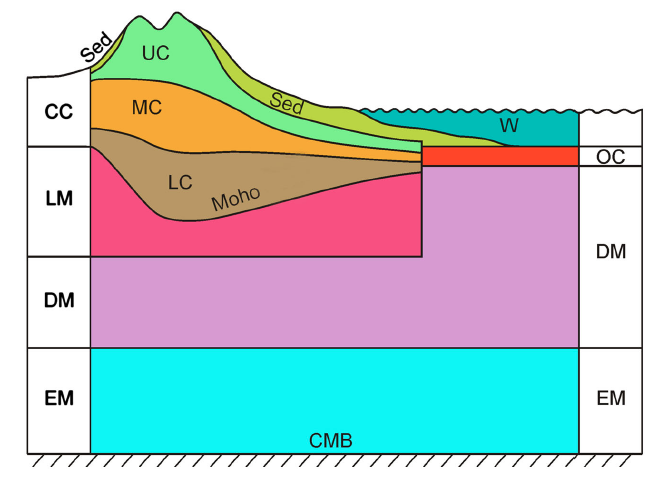 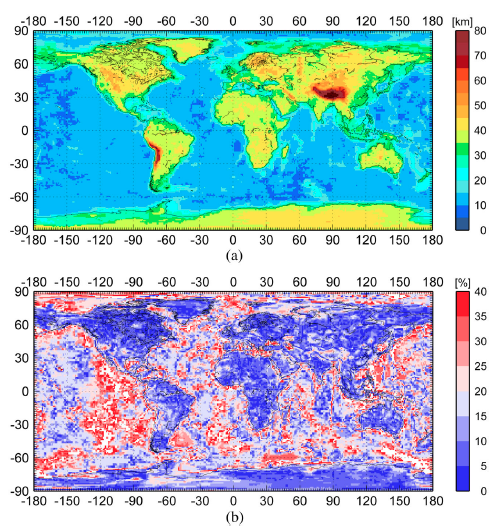 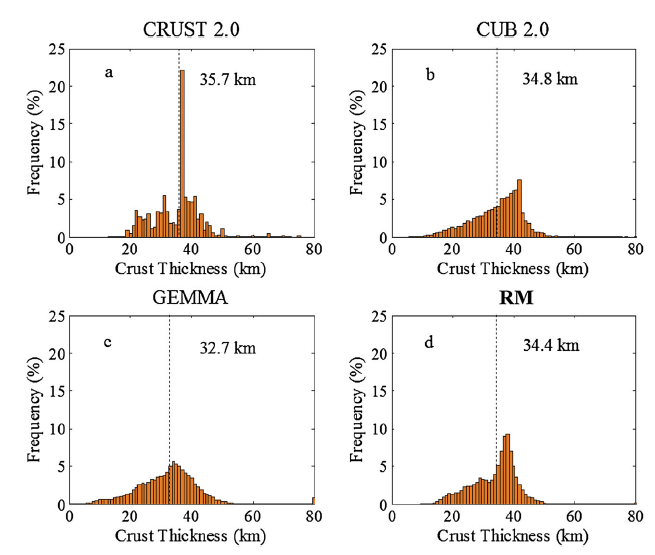 Uranium Abundance in Middle Continental Crust layer
UMCC     (mg/g)
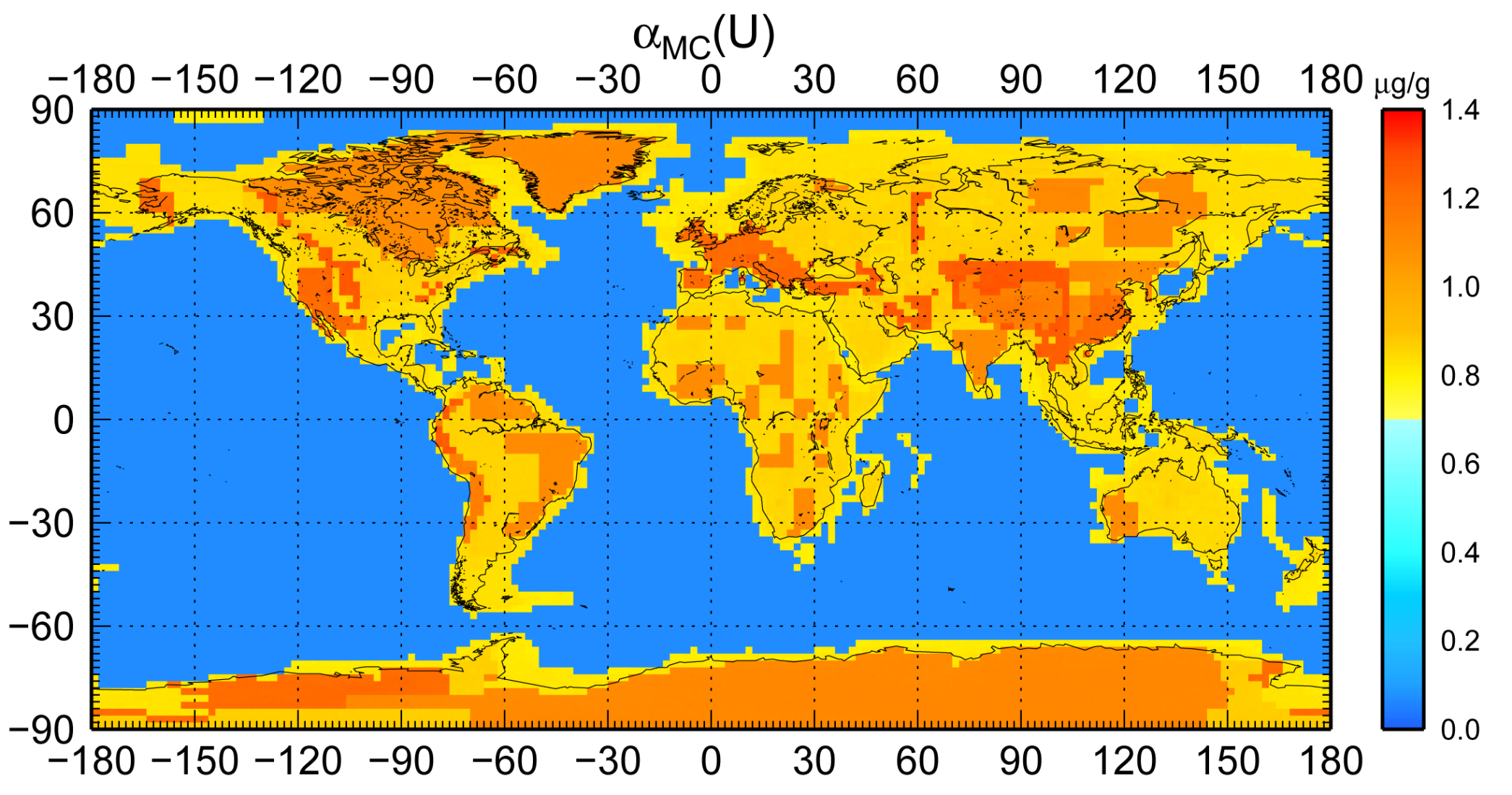 Average middle Cont. Crust U abundance is                 mg/g
Rudnick and Gao (2003) Treatise of Geochemistry                 1.3 mg/g
Geological model – Continental Crust
U 
(ppm)
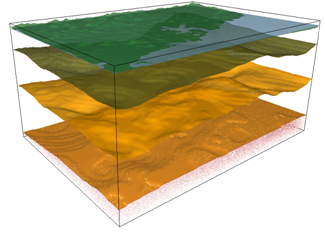 Upper crust
2.7
Middle crust
1.0
~35km
Lower crust
0.16
Upper mantle
0.01
Moho
crust – mantle 
boundary
Surfaces of each layer is defined by geophysical data (i.e., gravity and seismic)
Predicted Global geoneutrino flux based on our new Reference Model
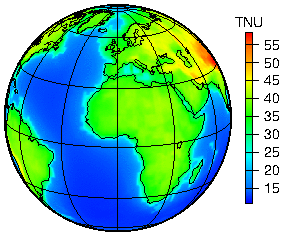 Huang et al (2013) G-cubed, 14:6, doi:10.1002/ggge.20129
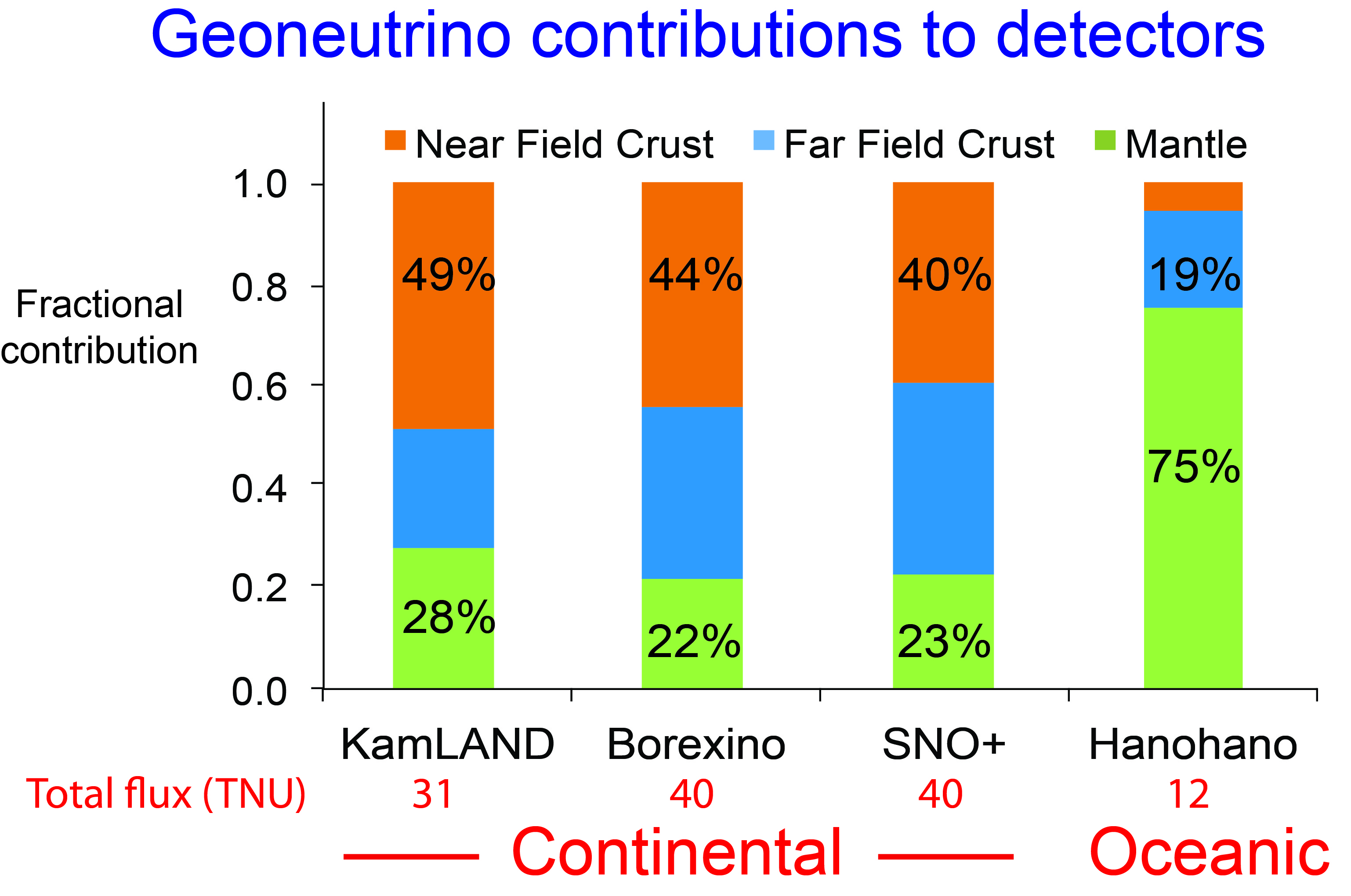 Near Field: six closest 2° × 2° crustal voxels
Far Field = bulk crust – near field crust
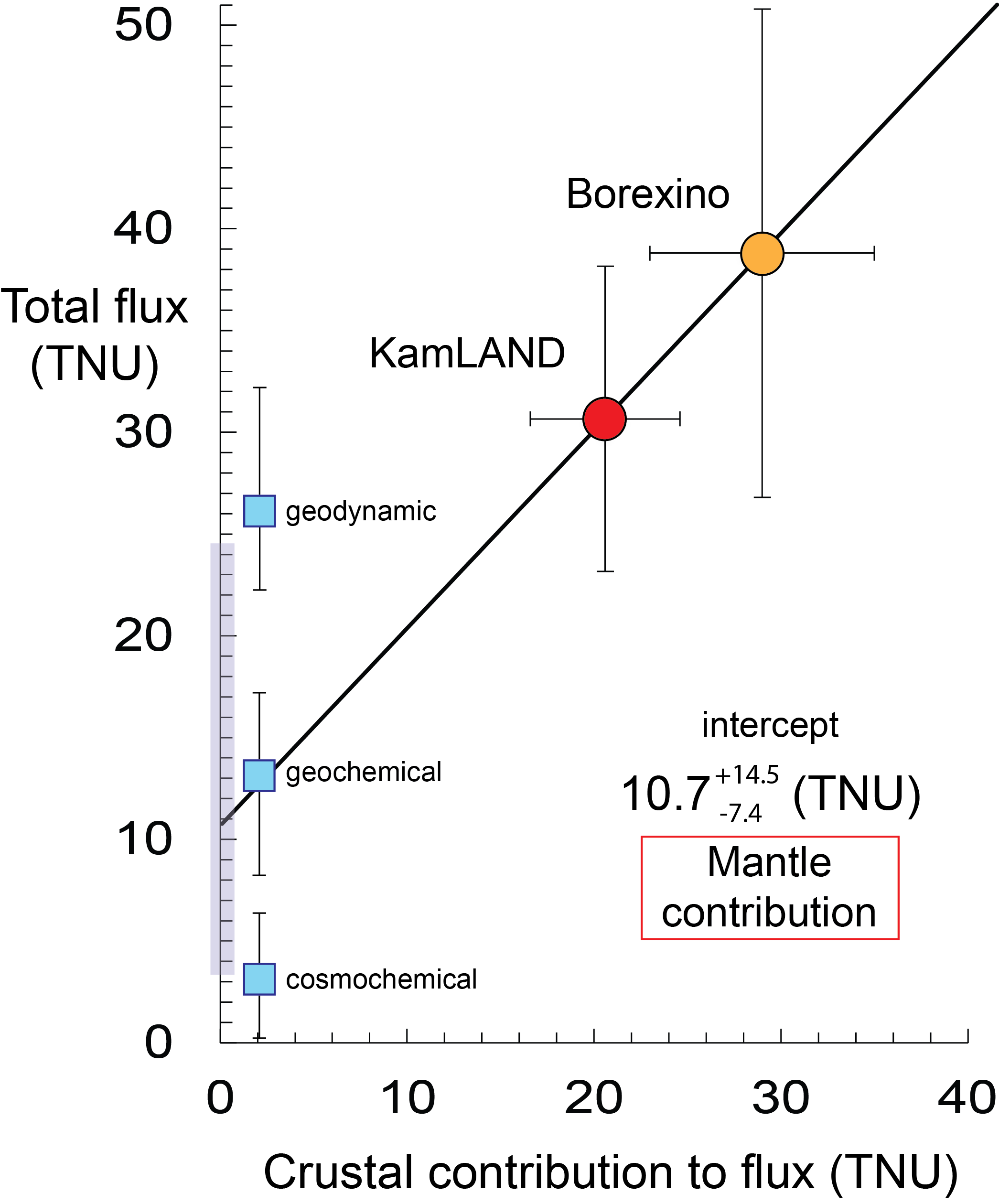 Existing data
squeezing @ limit
coincidences of intercepts
Y-axis data is strictly from physics

X-axis data is strictly from geology


Intercept is mantle contribution
Future
detectors?
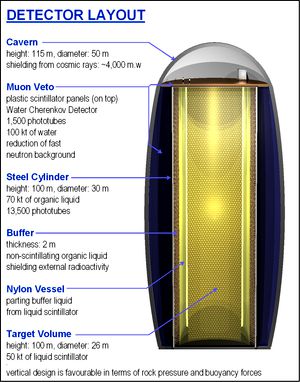 LENA,
EU
(50kt)
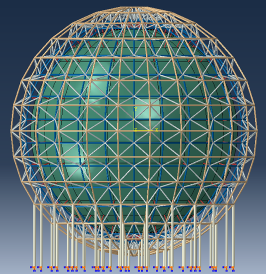 JUNO
China
(20kt)
Hanohano
International 
 ocean-based 
(10kt)
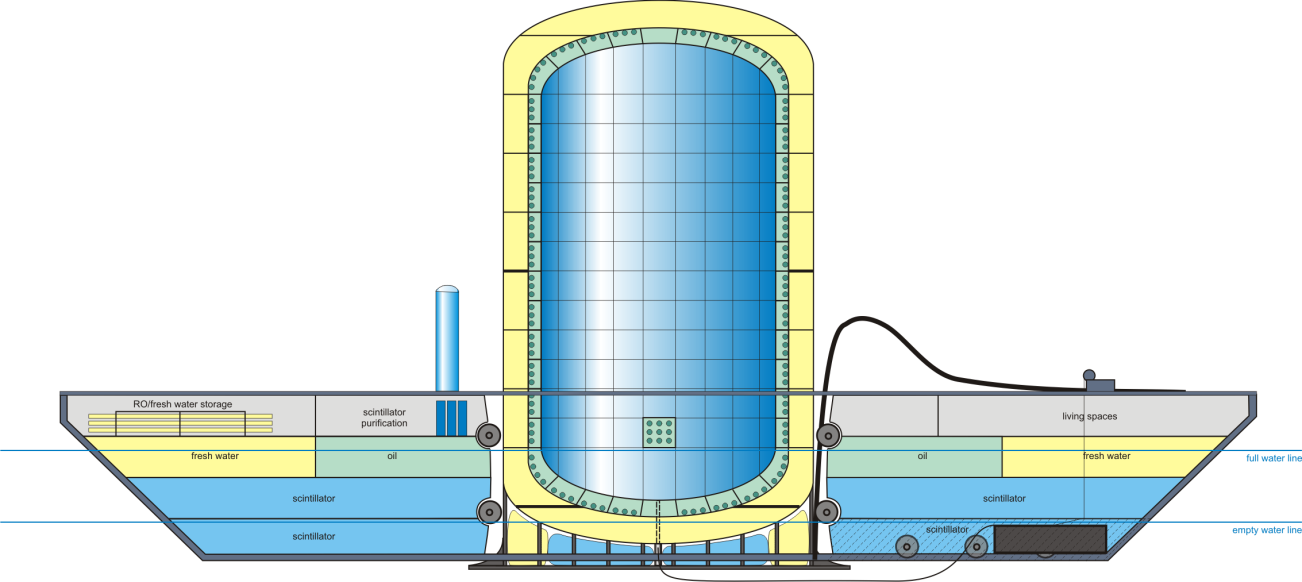 Korean Underwater 
Neutrino Observatory
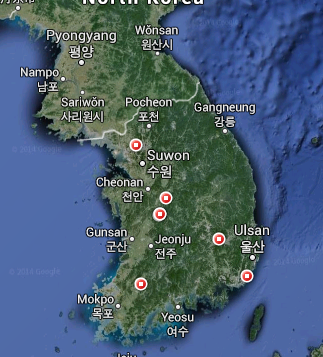 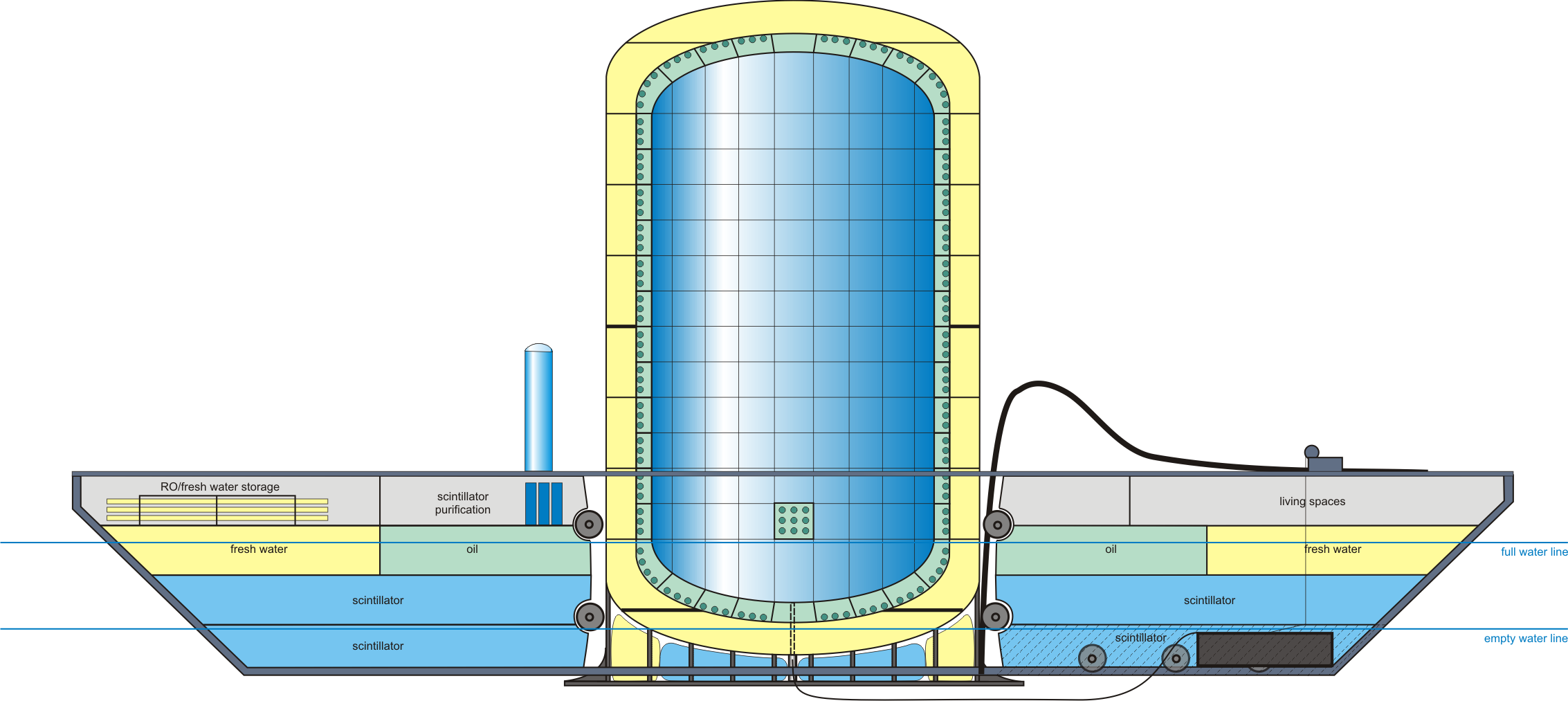 Physic Goals
Mass hiearchy
Proton Decay
Oscillation mixing
Future sight of KUNO?
Geology Goals
Th & U abundance
Thermal evolution
In addition, the instrument can be used for Nuclear Monitoring Goals
An experiment with joint interests in Physics, Geology, and Security
Hanohano
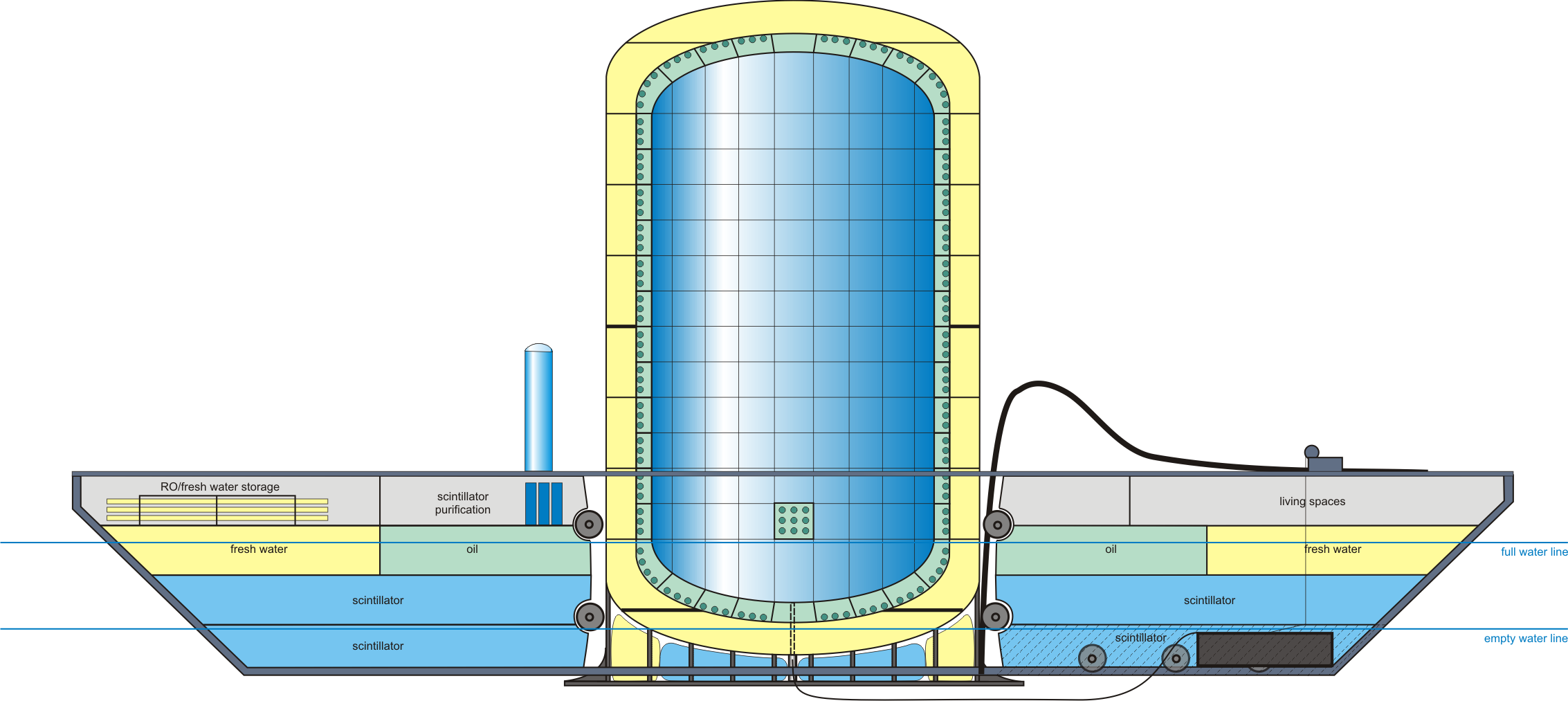 Size: scalable from 1 to 50 kT
10-yr cost est: $250M @ 10 kT
multiple deployments
 deep water cosmic shield
 control-able L/E detection
A Deep Ocean
 e Electron 
Anti-Neutrino 
Observatory
Deployment Sketch
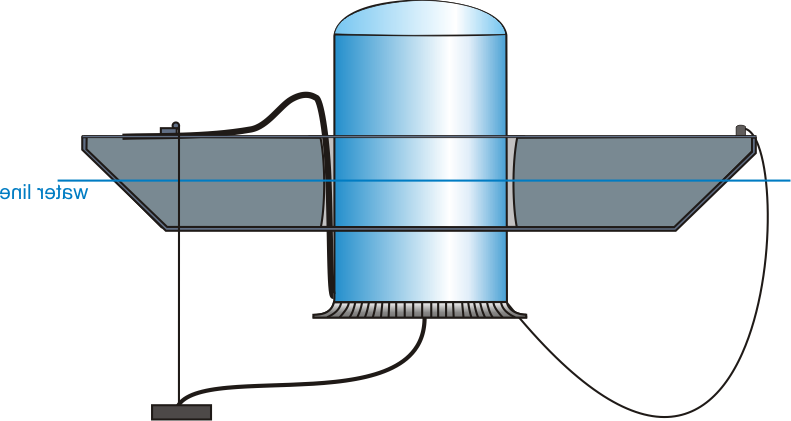 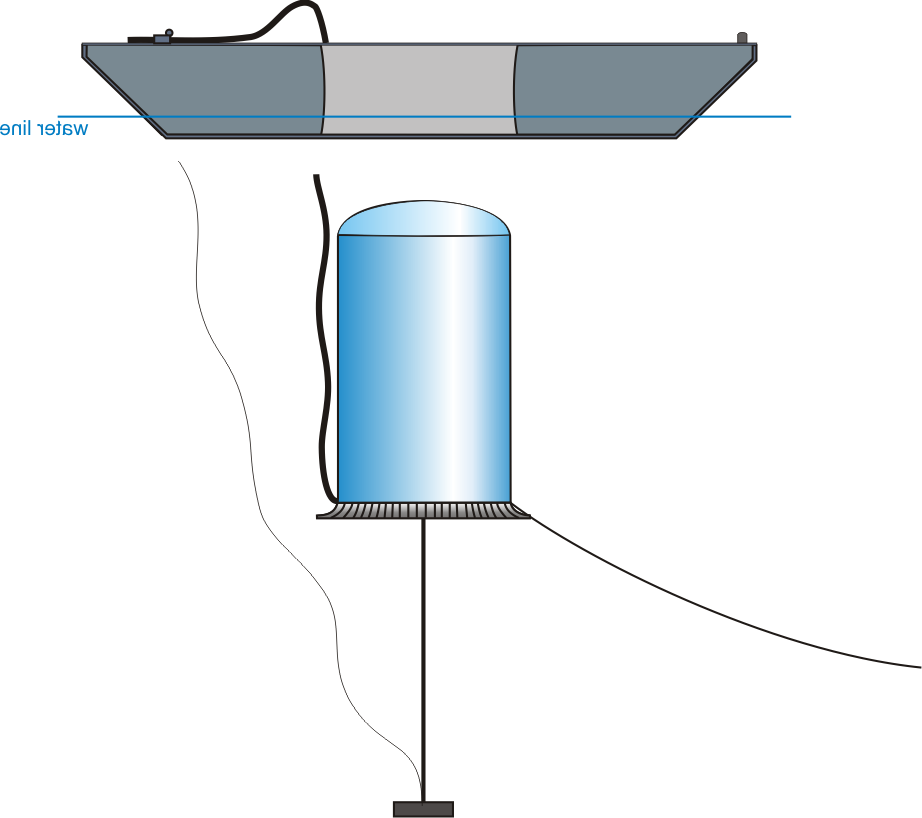 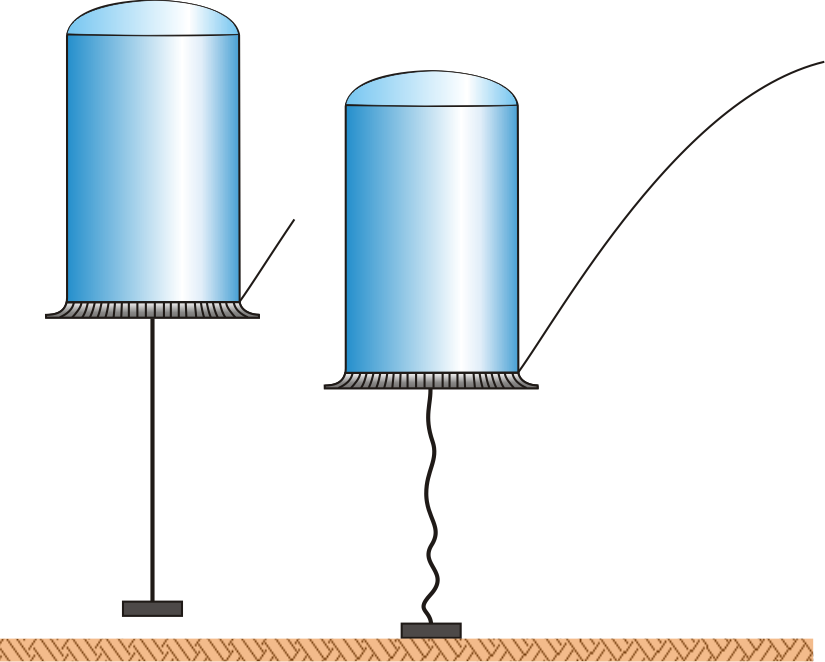 Descent/ascent 39 min
What’s hidden in the mantle?
Seismically slow “red” regions in the deep mantle
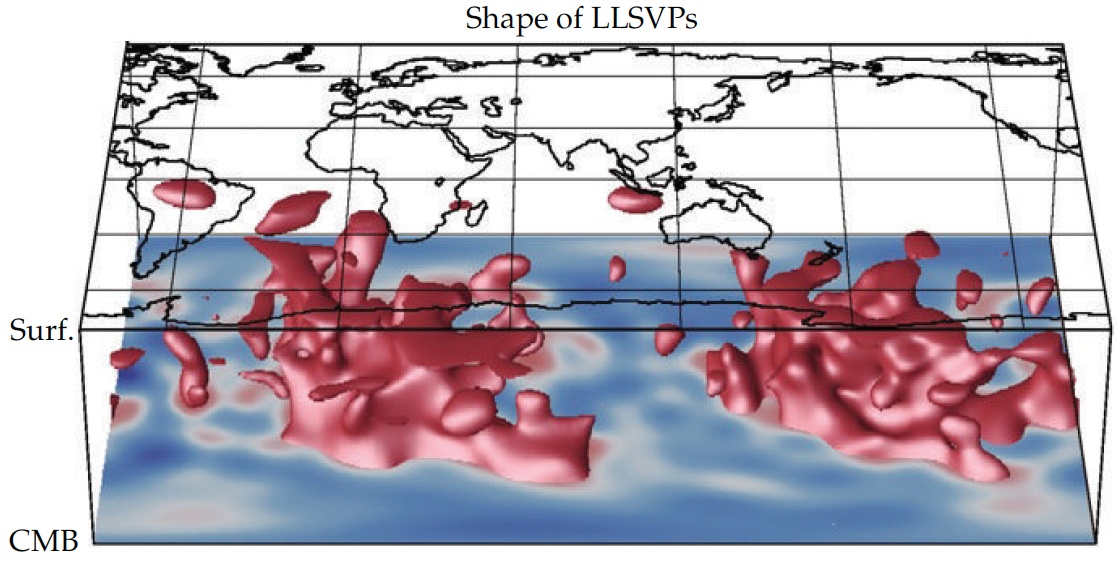 Can we image it
with geonus?
From Alan McNamara after
Ritsema et al (Science, 1999)
Testing Earth Models
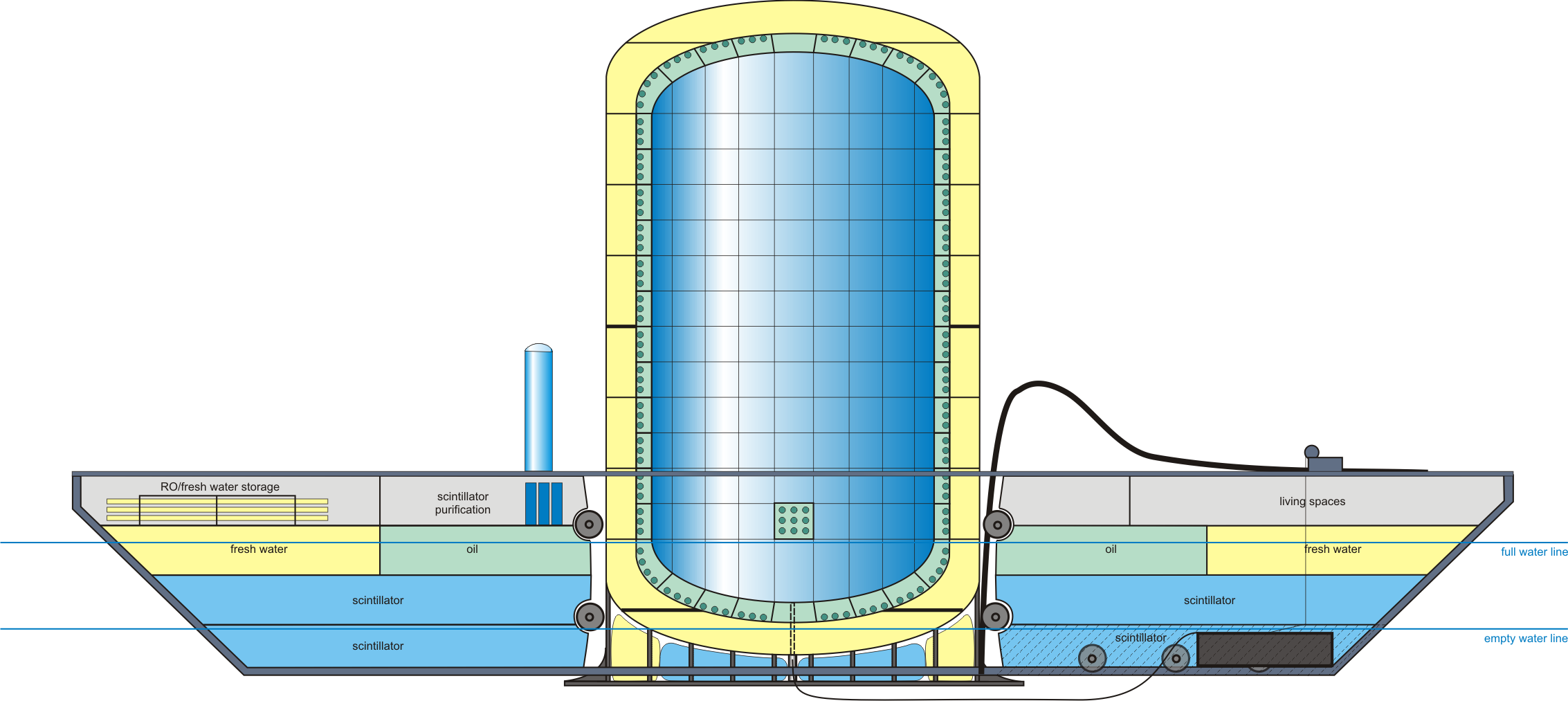 Mantle geoneutrino flux (238U & 232Th)
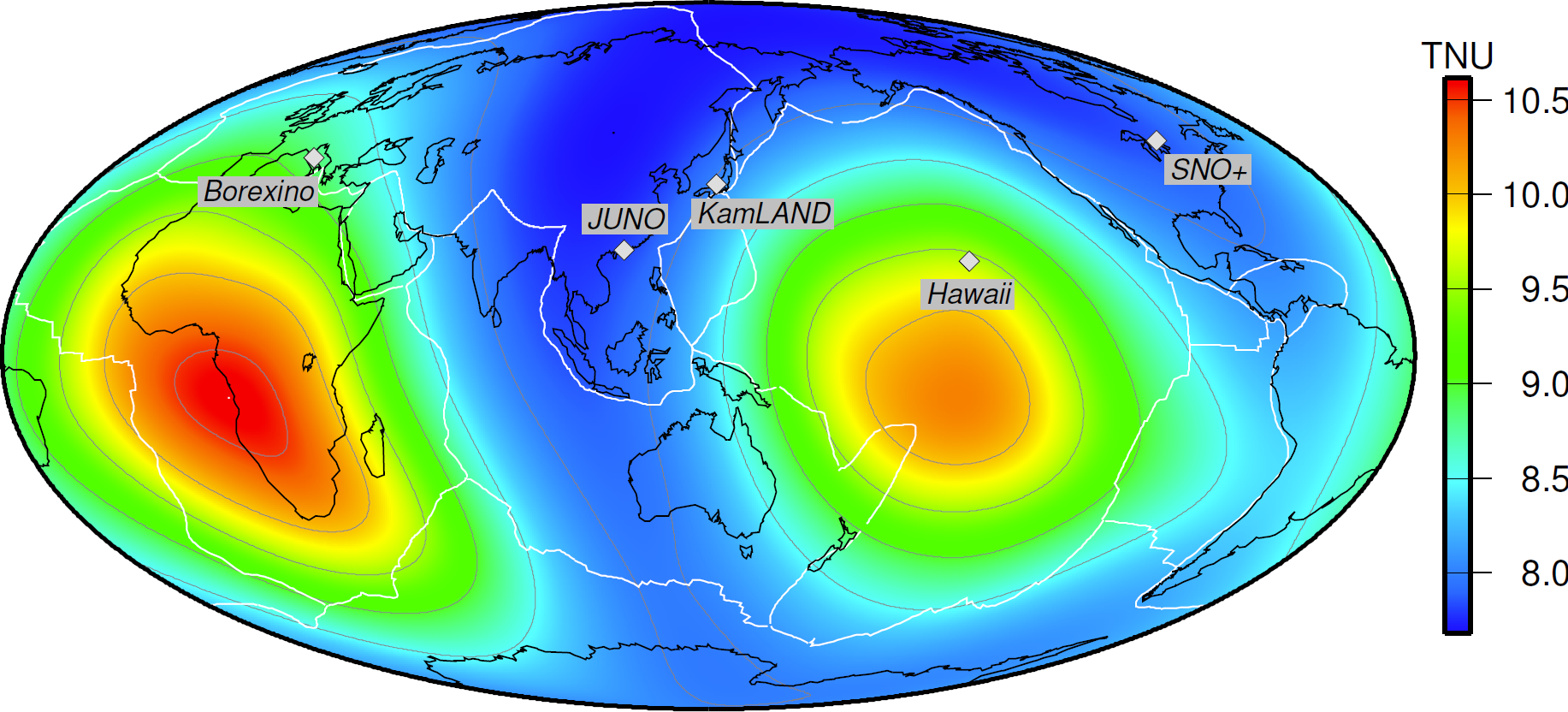 Šrámek et al (2013) EPSL, 361: 356–366, 10.1016/j.epsl.2012.11.001
Predicted geoneutrino flux
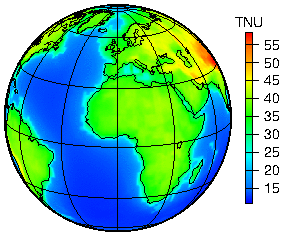 Total flux at surface
dominated by Continental crust
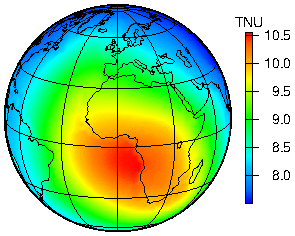 Yu Huang et al (2013) G-cubed 10.1002/ggge.20129
Mantle flux at the Earth’s surface
dominated by 
deep mantle structures
Šrámek et al (2013) EPSL 10.1016/j.epsl.2012.11.001
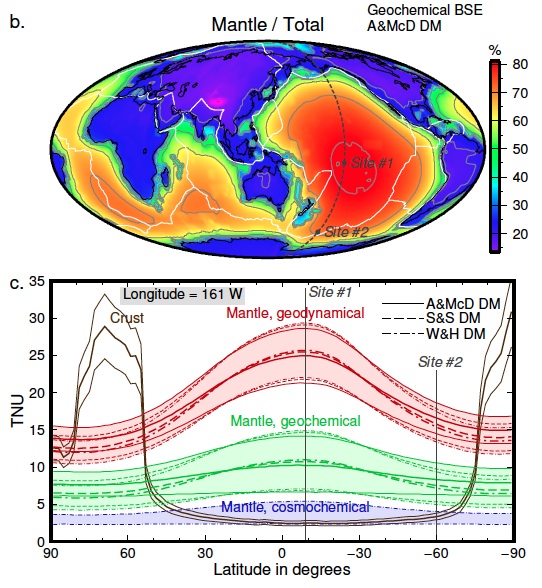 Ocean based experiment!


Neutrino Imaging

-   Pacific Transect

Avoid continents

4 km depth deployments

Map out the Earth’s interior

Test Earth models
Šrámek et al (2013) EPS, 10.1016/j.epsl.2012.11.001
SUMMARY 
Earth’s radiogenic (Th & U) power 
	22 ± 12 TW - Borexino        11.2        TW - KamLAND

Prediction: models range from 8 to 28 TW (for Th & U)

On-line and next generation experiments: 
SNO+ online 2015   
JUNO: 2020, good experiment, big bkgd, geonu …
Hanohano:  this is FUNDAMENTAL for geosciences
         Geology must participate & contribute to the cost
    

Future: 
Neutrino Imaging of Earth’s deep interior  
+ 7.9
- 5.1
Geoneutrinos: ongoing efforts and wish list
- Directionality
- 40K geonus
- Detecting hidden 	objects in the Earth
Out-reach efforts
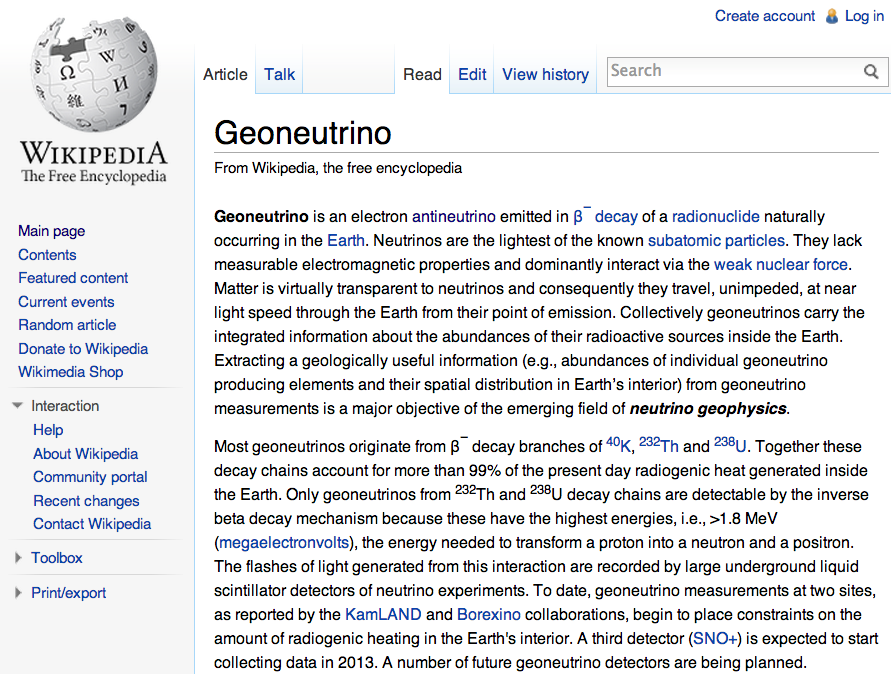